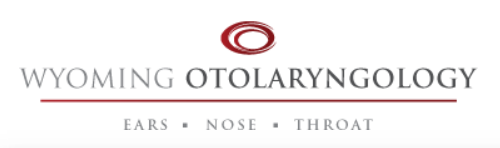 Surgical Management of Obstructive Sleep Apnea
Caleb Wilson MD
Overview
Definitions

Why treat OSA

Risk factors and screening

Nonsurgical treatment

Surgical treatment
Definitions
Apnea: >90% decrease in airflow for at least 10 seconds

Hypopnea: >50% decrease in airflow or 30% with 3% O2 desat

AHI: The average number of these combined events per hour
Definitions
Normal: AHI<5

Mild sleep apnea: 5≤AHI<15

Moderate sleep apnea: 15≤AHI<30

Severe sleep apnea: AHI≥30
Why Treat OSA?
Improve symptoms:

Somnolence/fatigue

Poor work/school performance

Headaches

Mood disorders
Prevent morbidity/morality:

Auto accidents

Hypertension

Cardiac events

Death
http://jcsm.aasm.org/viewabstract.aspx?pid=30917
[Speaker Notes: Korean study significant change in life expectancy – particularly for pts in severe category. Some put the estimate at 8-12 years in decrease in life expectancy – similar to smoking]
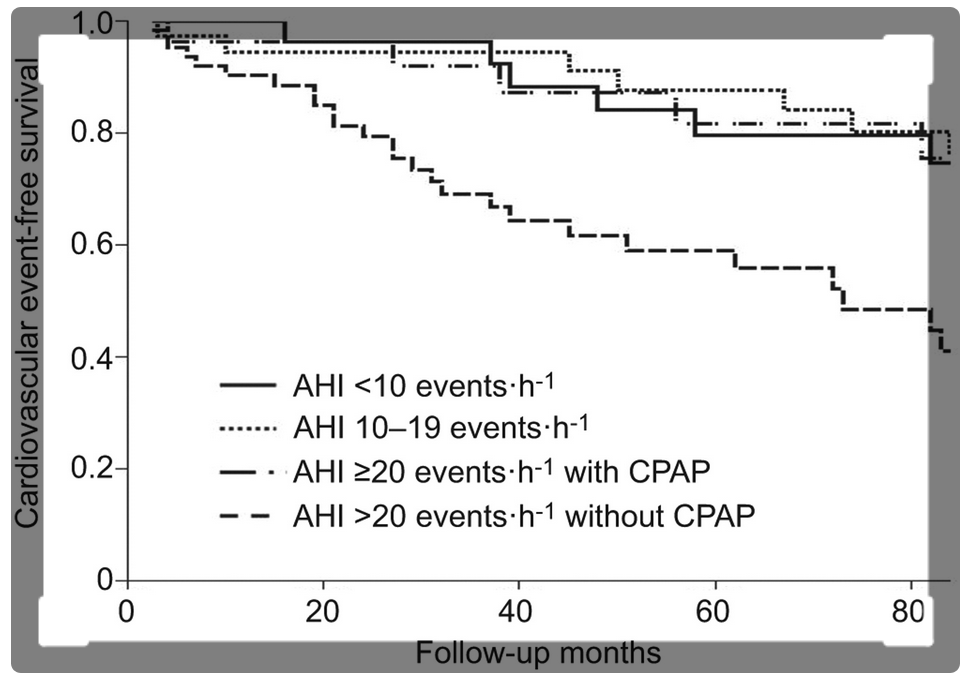 adsfg
Screening
STOP Questionnaire
Snoring
Tiredness
Observed Apnea
Pressure (Hypertension)
BANG
BMI >35
Age >50
Neck Circumference >16” (40cm)
Gender = Male
Testing
Pulse oximetry

Home sleep study

Attended sleep study
Nonsurgical Treatment
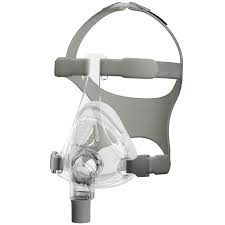 Lifestyle Modification/Weight Loss

Positive Airway Pressure (First Line)

Oral Appliance Therapy
Cpapamerica.com
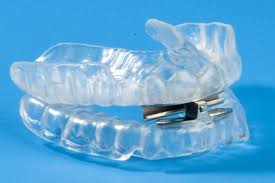 TNISleep.com
Pediatric OSA
Sleep study difficult to obtain
Refer based on symptoms

Adenotonsillectomy 1st line therapy

CPAP 2nd line (Obesity, craniofacial abnormalities)
T&A for Pediatric OSA
90% success rate in non-obese children (AHI<5)

60% in obese children
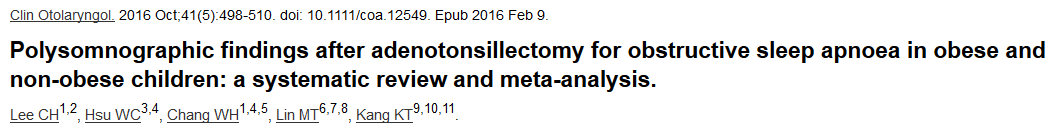 Tonsillectomy in Adults
Large tonsils

AHI <30 – greater success rate
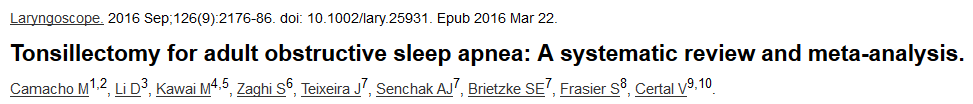 [Speaker Notes: Meta-analysis 216 patients.]
Multilevel Obstruction
sciencebasedmedicine.org
Endoscopy
Asleep vs Awake

Soft palate closure pattern

Tongue – obstruction, tonsillar hypertrophy

Epiglottic collapse
Uvulopharygopalatoplasty (UP3)
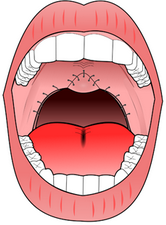 en.wikipedia.org/wiki/Uvulopalatopharyngoplasty
Lingual Tonsillectomy vs Tongue Base Reduction
Suspension Procedures
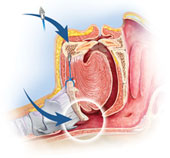 medtronic.com
Nasal Surgery
Septoplasty

Turbinate Reduction

CPAP Compliance
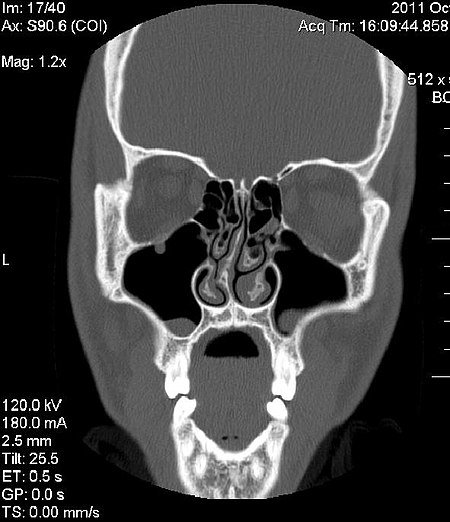 Other Procedures
Maxillomandibular Advancement

Tracheostomy
Questions?
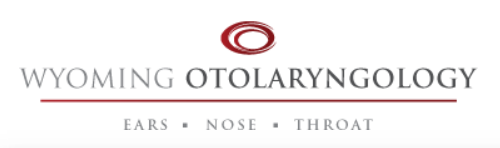